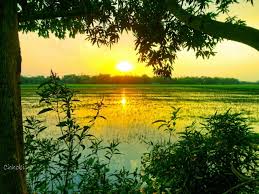 সবাইকে শুভেচ্ছা
শিক্ষক পরিচিতি
নামঃ মোহাম্মদ এনামুল হক
পদবিঃ সহকারি শিক্ষক
বিদ্যালয়ঃ তারাকান্দি হুসাইনীয়া সরকারী প্রাথঃ বিদ্যাঃ
             পাকুন্দিয়া, কিশোরগঞ্জ।
পাঠ পরিচিতি
শ্রেণিঃ তৃতীয় 
বিষয়ঃ বাংলাদেশ ও বিশ্ব পরিচয়
অধ্যায়ঃ ১.4
পাঠ পরিচিতিঃ যানবাহন
পাঠ্যংশঃ যানবাহন সামাজিক..............ব্যবহার করি।
তারিখঃ ৩০/০৬/২০20
শিখনফল
1.2.4 সামাজিক পরিবেশের উপাদানগুলোর গুরুত্ব বর্ণনা করতে পারবে।
এসো একটা ছবি দেখি
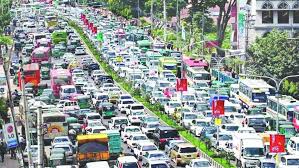 পাঠ ঘোষণা
আজকের পাঠঃ  “যানবাহন”
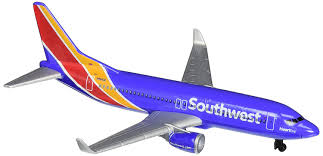 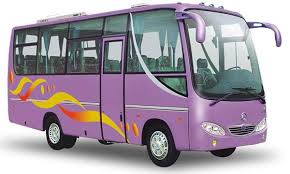 এসো কিছু ছবি দেখি
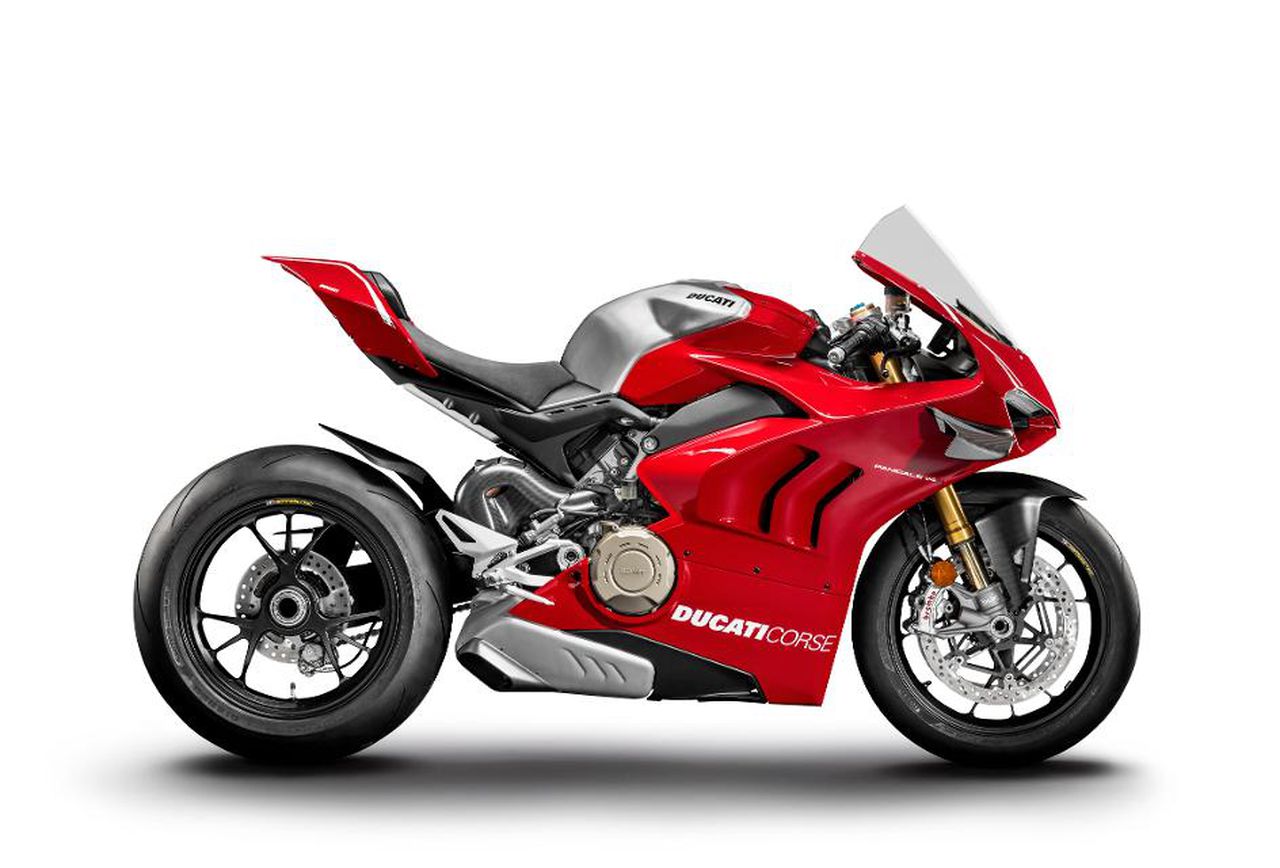 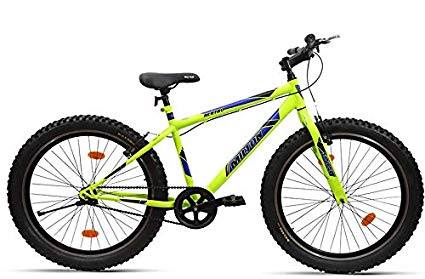 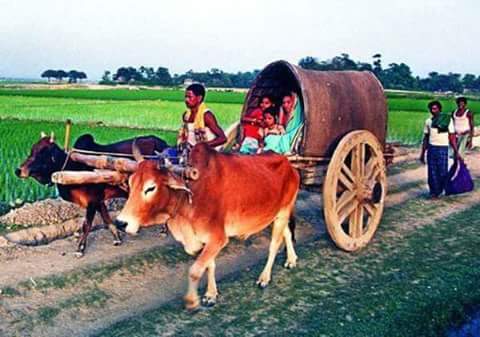 সাইকেল
মোটর সাইকেল
গরুর গাড়ি
এসো কিছু ছবি দেখি
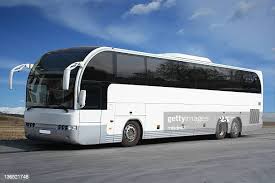 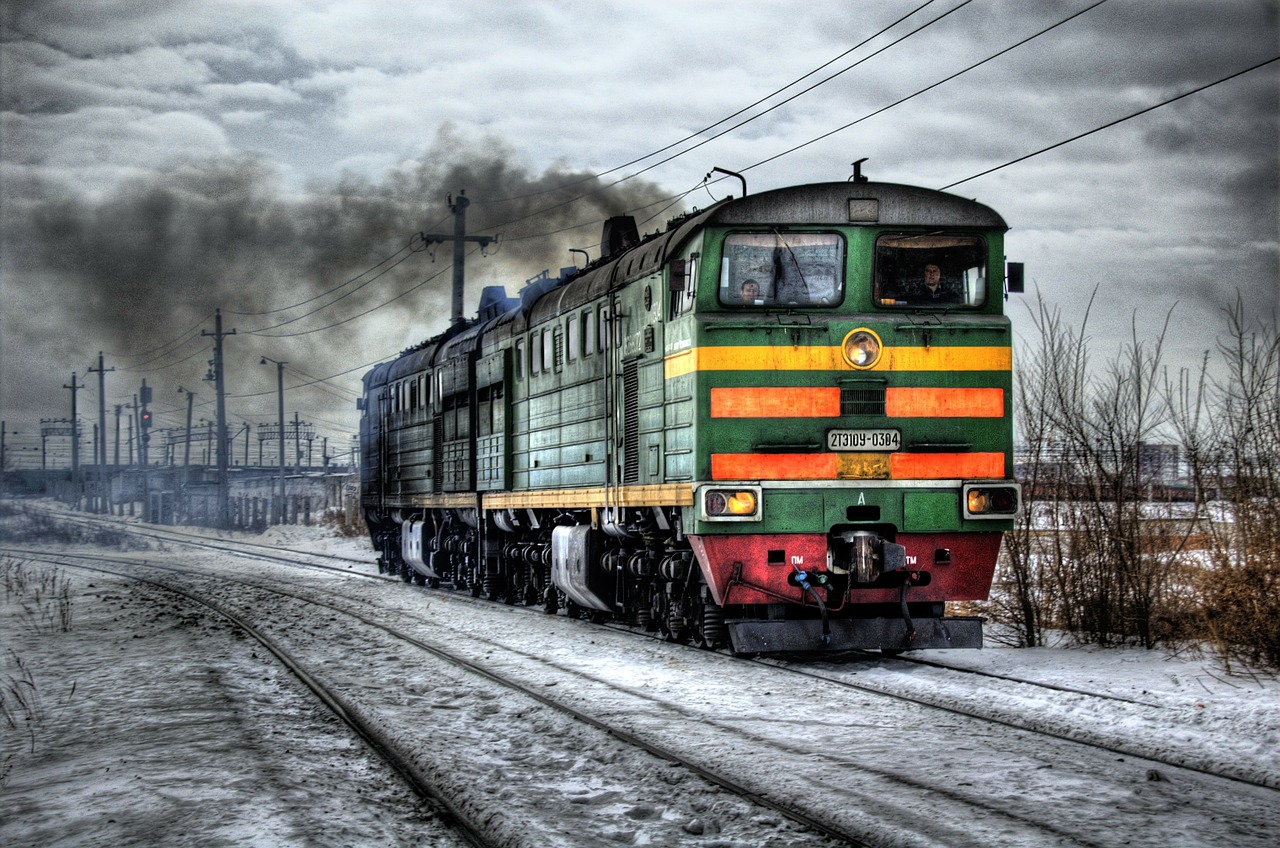 বাস
ট্রেন
মোটরসাইকেল,সাইকেল,গরুর গাড়ি,বাস,ট্রেন এগুলো স্থলপথের যানবাহন
এসো কিছু ছবি দেখি
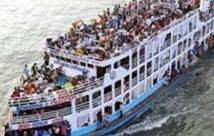 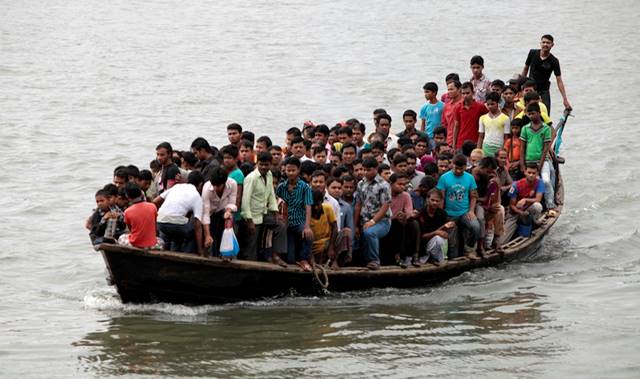 স্ট্রিমার
নৌকা
স্ট্রিমার,নৌকা ইত্যাদি জলপথের যানবাহন
এসো কিছু ছবি দেখি
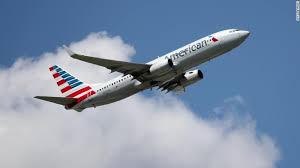 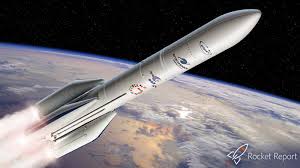 উরোজাহাজ
রকেট
উরোজাহাজ,রকেট ইত্যাদি আকাশপথের যানবাহন
আদর্শ পাঠ
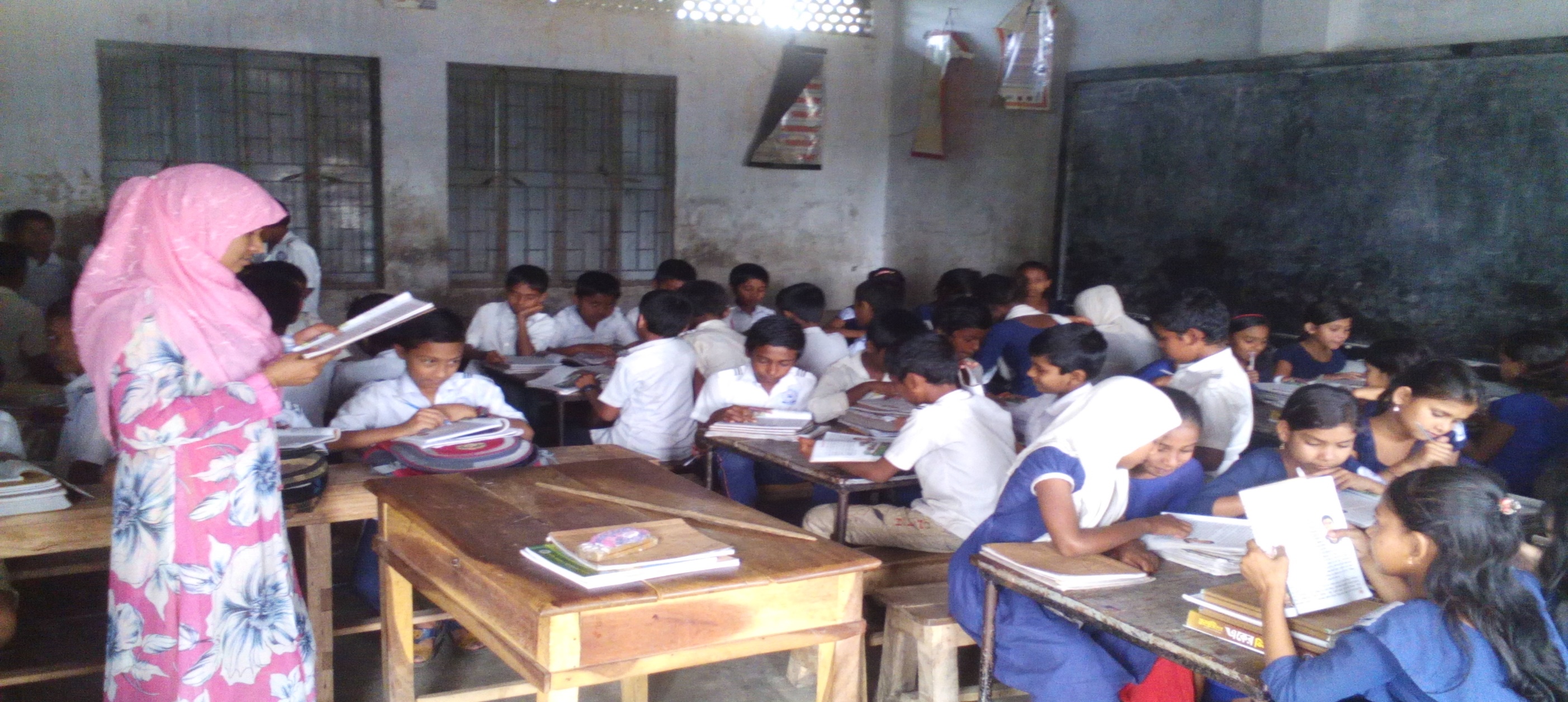 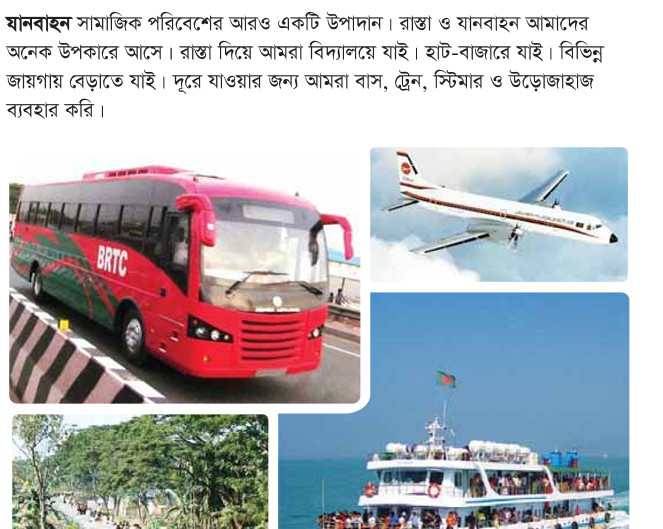 নিরব পাঠ
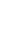 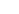 পাঠ্য বইয়ের পৃষ্টা-০৯
দলীয় কাজ
জবা দলঃ   জলপথে আমরা কী কী ধরনের যানবাহন ব্যবহার করি তার 			একটি তালিকা কর?
বেলি দলঃ  স্থলপথে আমরা কী কী ধরনের যানবাহন ব্যবহার করি তার 			একটি তালিকা কর?
গোলাপ দলঃআকাশপথে আমরা কী কী ধরনের যানবাহন ব্যবহার করি 			 তার একটি তালিকা কর?
মূল্যায়ন
কথাগুলো মিলকর
বাড়ির কাজ
তোমার এলাকায় কী কী ধরনের যানবাহন দেখা যায় তার একটি তালিকা করে নিয়ে আসবে।
সবাইকেধন্যবাদ
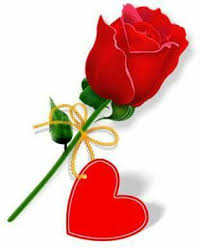